PROGRAM – RF and CRYO

9.00-10.00 Introduction
9.00 Registration and coffee
9.30 Big Science Sweden – An international market, Fredrik Engelmark
09.45 The FREIA Laboratory and Big Science, Tord Ekelöf
10.00-11.20 COMPANY PRESENTATIONS
10.00 RFR Solutions, Mats Orup
10.20 Scanditronix, Mikael Vieweg
10.40 GE Healthcare, Erik Strömqvist
11.00 RISE, Sven-Christian Ebenhag
11:20-11:40 COFFEE
11.40-13:00 RESEARCHER PRESENTATIONS
11.40 Superconducting Cables Connection Cryostats, Rocio Santiago Kern
12.00 CCT Superconducting Magnets, Kevin Pepitone
12.20 Radiofrequency Power Transistor Amplifiers, Dragos Dancila
12.40 Superconducting Accelerators for Medicine, Hermann Dürr
13.00-14.00 LUNCH
14.00-15.00 STUDY VISIT TO FREIA LABORATORY

15.00-15.30 VETENSKAPSRÅDET AND VINNOVA
15.00 Leif Eriksson, Vetenskapsrådet
15.15 Natasa Pahlm, Vinnova
15.30-16.15 Panel discussion about Big Science as part of the Swedish research and innovation system, Moderator: Patrik Carlsson
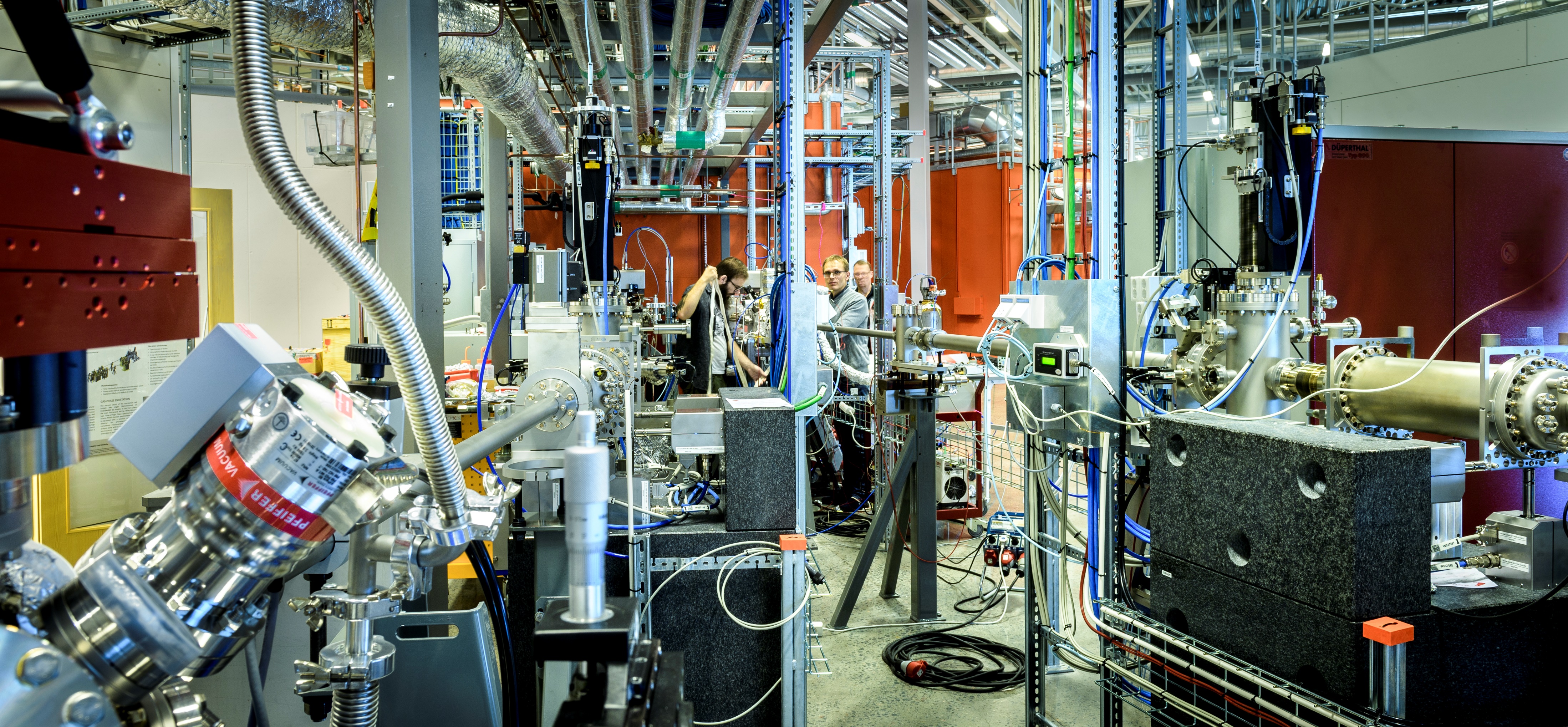 Big Science Sweden
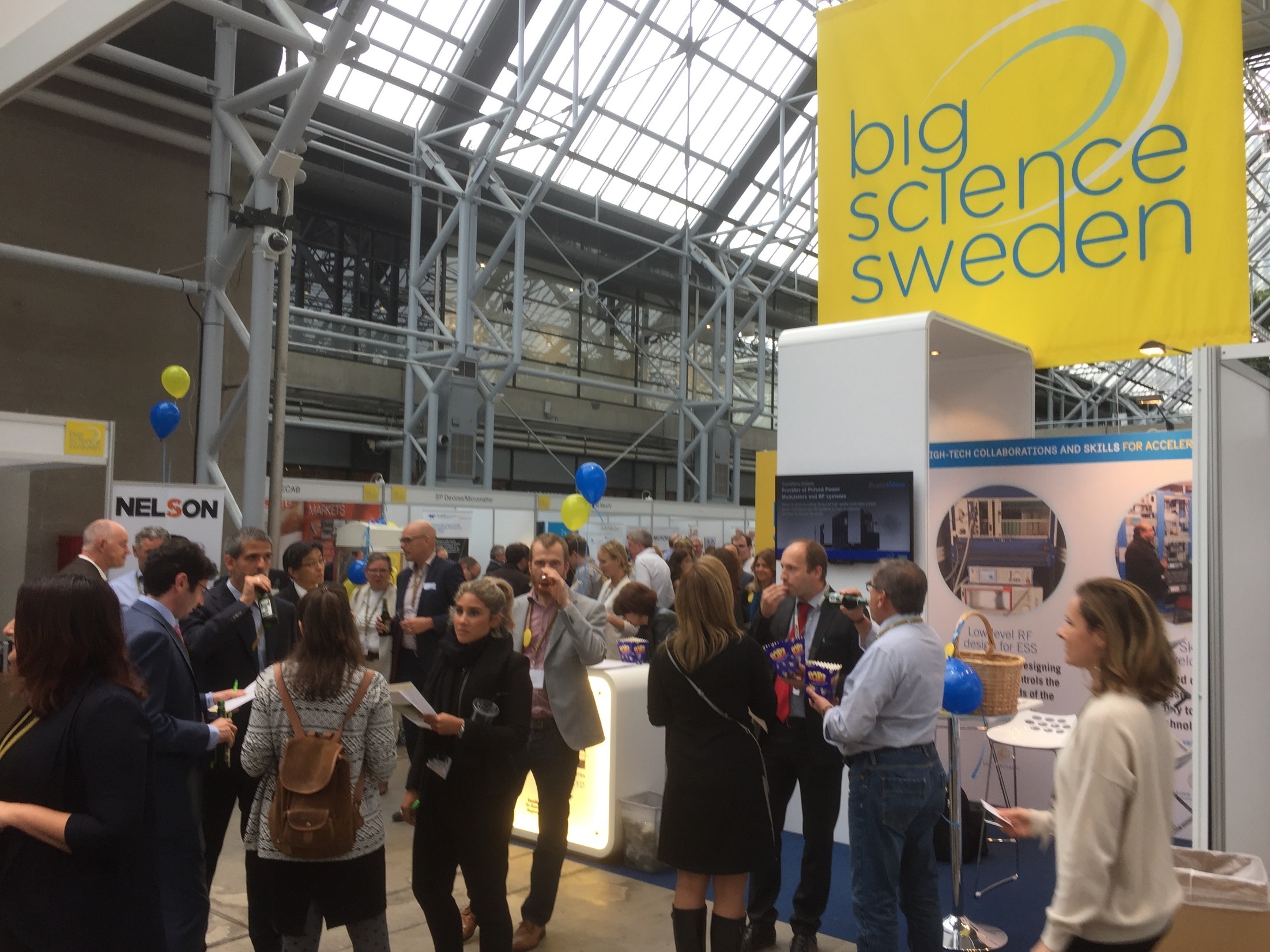 National operation,  with offices in four  locations
LULEÅ/KIRUNA
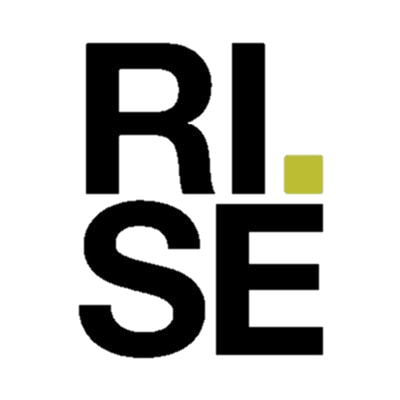 UPPSALA
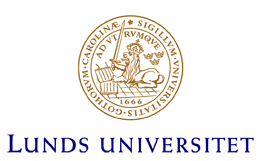 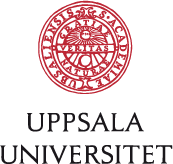 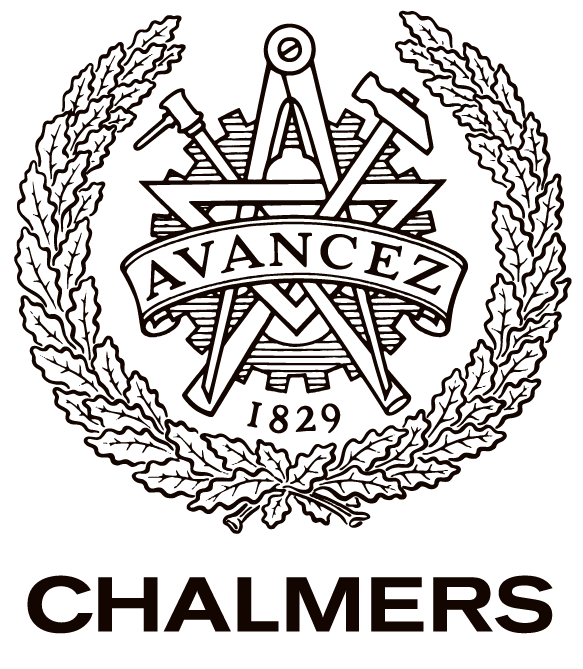 GÖTEBORG
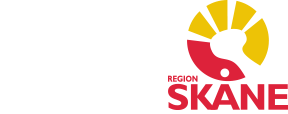 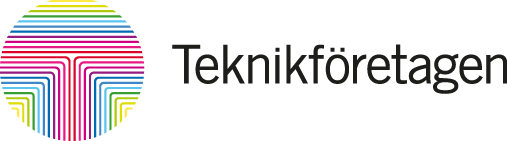 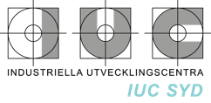 LUND
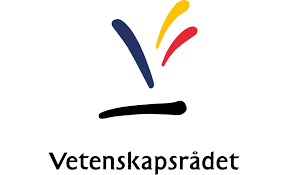 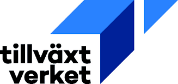 .
Big Science Sweden is a consortium:
Financed by:
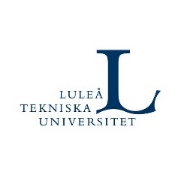 TEAM 
BiSS
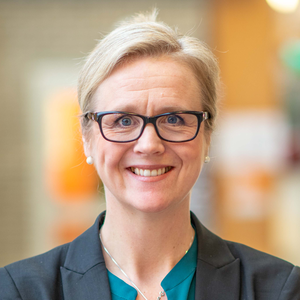 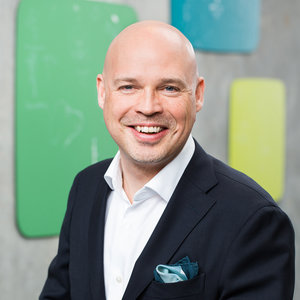 Anna Hall 
Director
Patrik Carlsson
Co-Director
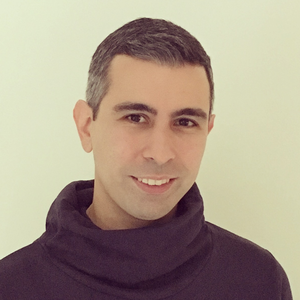 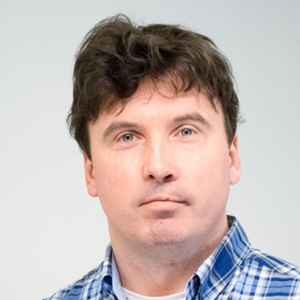 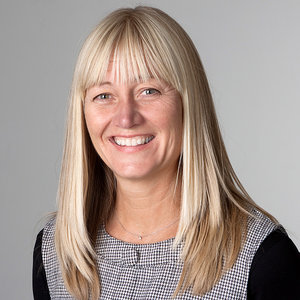 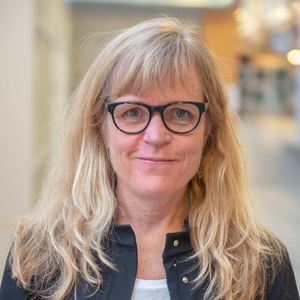 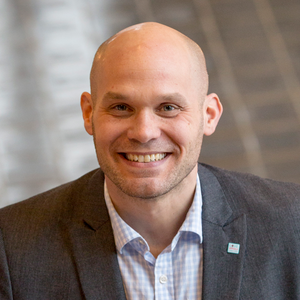 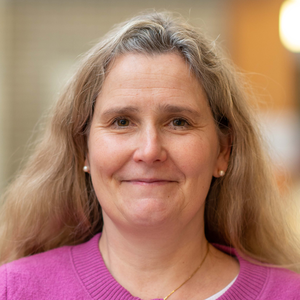 Ali Moyassari
Business Development
Adan Wikström
Business Development
Fredrik Engelmark
Business Development
Cajsa Fredlund
Communication
Johanna Bergström-Roos
Business Development
Frida Tibblin Citron
Business Development
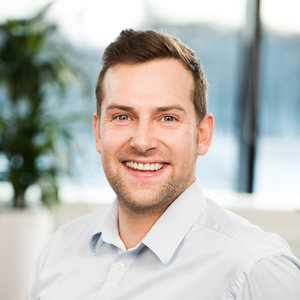 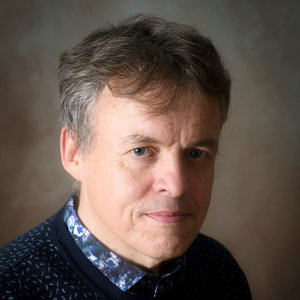 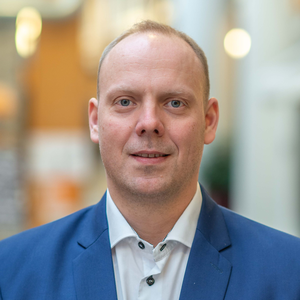 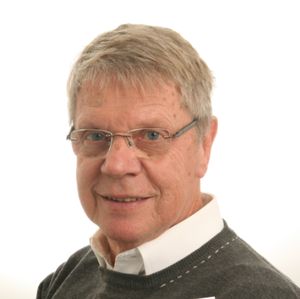 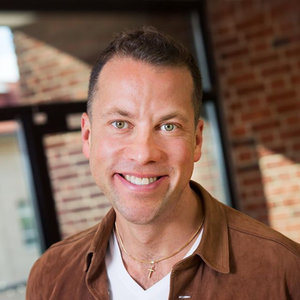 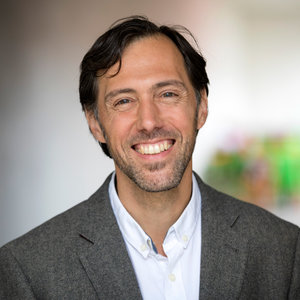 Lennart Gisselsson
Business Development
Ernesto Gutiérrez
Business Development
Bernd Ketzler
Business Development
Mats Larsson
Business Development
Sven-Christian Ebenhag
Business Development
Håkan Nilsson
Business Development
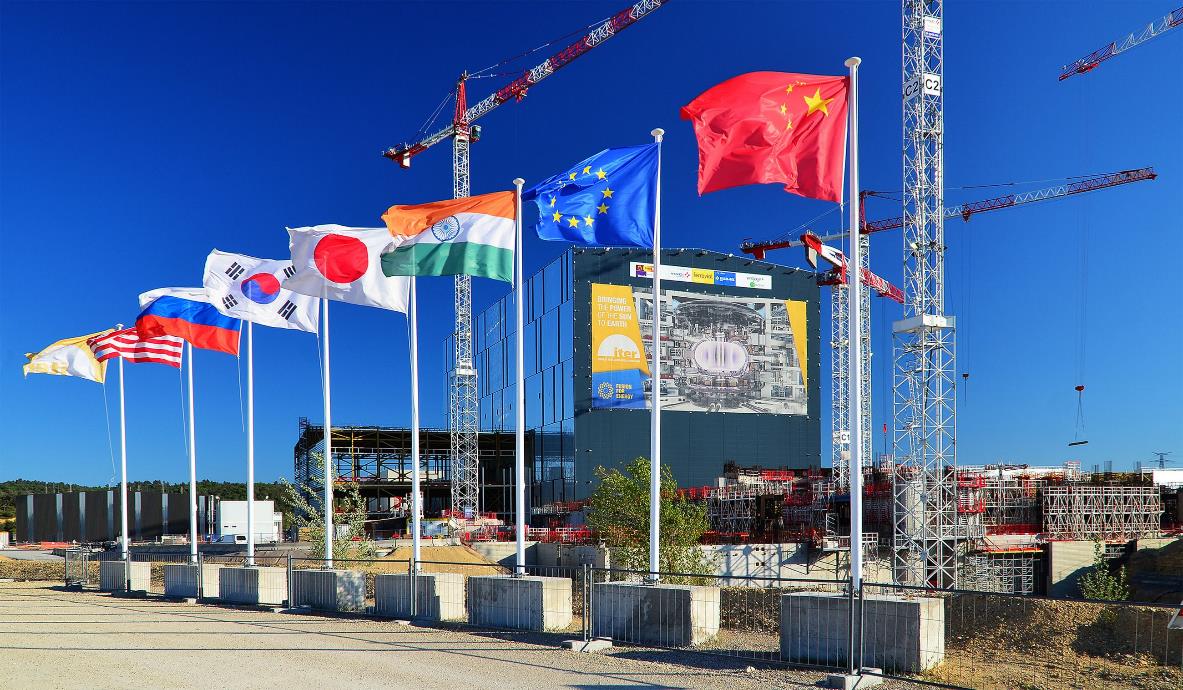 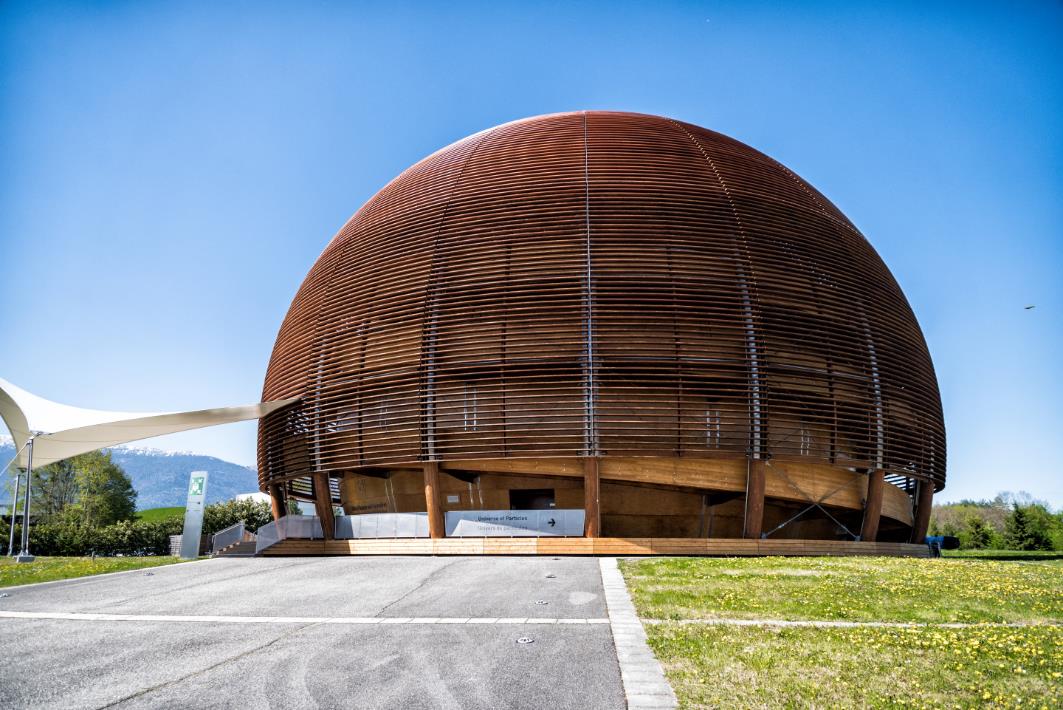 Particle Accelerators
Fusion
ITER
CERN, ESS, MAX IV, ESRF, ILL, XFEL, DESY, FAIR
Space
ESO, SKA, EISCAT
[Speaker Notes: Dessa 13 anläggningar representerar ganska skilda områden
Ändock samma typ av leverantörer – skruv, mutter, stål, mjukvara, energiförsörjning osv.
Mångmiljardmarknad
Men framförallt – en enorm arena för teknikutveckling och innovation
Partikelacceleratorer – strålbehandling
Fusion – kärnkraftsindustri – kontrollsystem för flygplan
Rymd – energiproduktion t.ex. solcellstillverkare – producerar mer data per år än FB och Google tillsammans – fantastisk arena för utveckling inom Artificiell intelligens och Big Data]
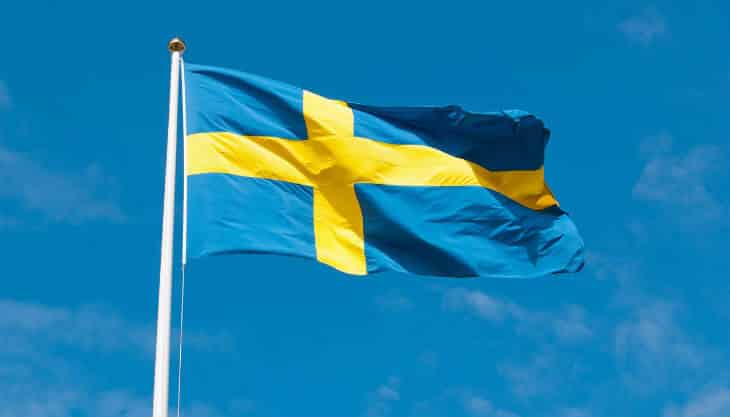 ”Membership
Fee”
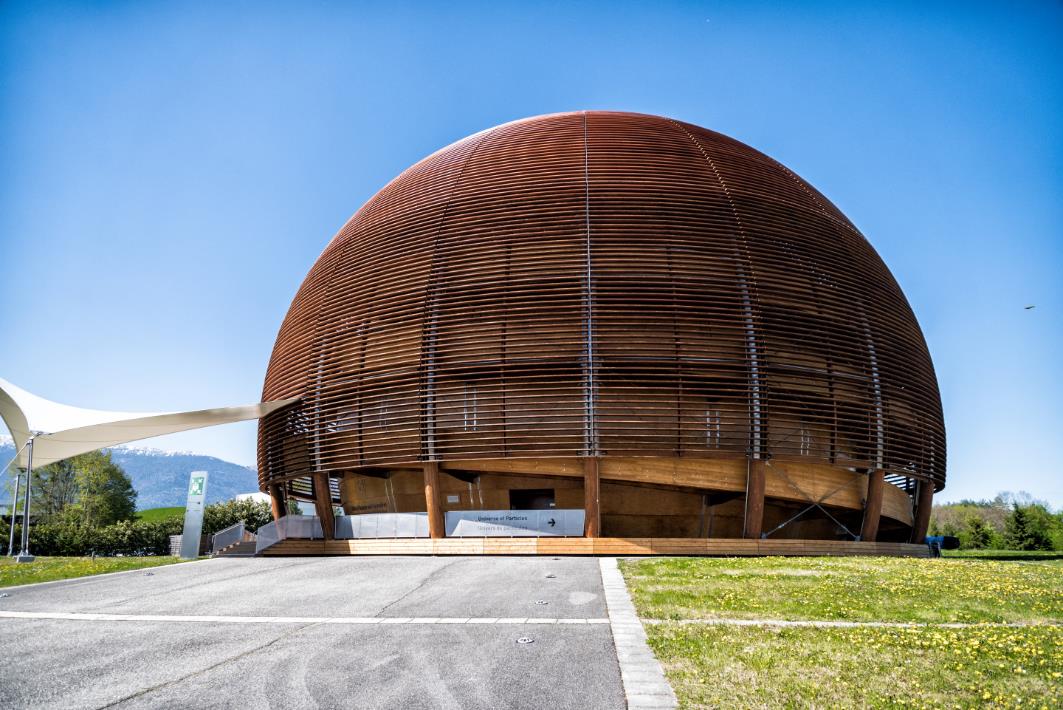 Return
Swedens official ILODidicated ILO’s for infrastructures with Swedish membership
BIG SCIENCE SWEDEN
IDUSTRY RETURN
HIGH-TEC DEVELOPMENT 
INNOVATION
[Speaker Notes: Short term goals and long term goals

Build business capacity

Short term goal, meet direct demands with ”off-the-shelf” products. 

The long term goal is to work towards technical solutions that does not yet exist. Projects that increases the technology level also in the surrounding society. This is the real challange…]
”Everything is needed”…
Vacuum and CRYO
Software
Automation
Instrumentation
Etc…
Building and construction
Thin film deposition
Cast details and AM
Electronics, RF and micro wave components
Magnets
Mechanics
Optics and optical sensors
Power supply
Big Data
Remote control
Robotics
INNOVATION
BIG SCIENCE SWEDEN
GOAL
To capitalize on our investments:
– Industry return, high-tec delivery and innovation
Innovation and ”Spill-over”
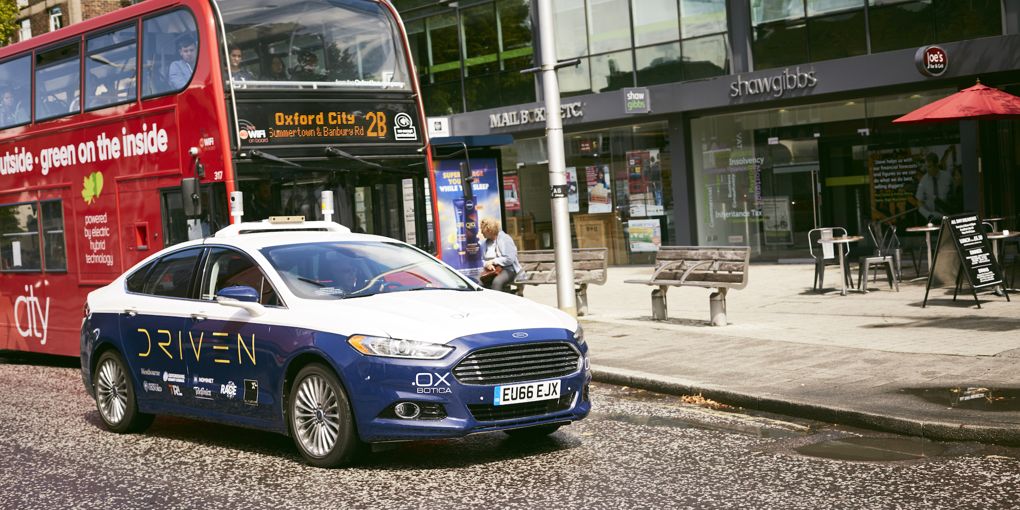 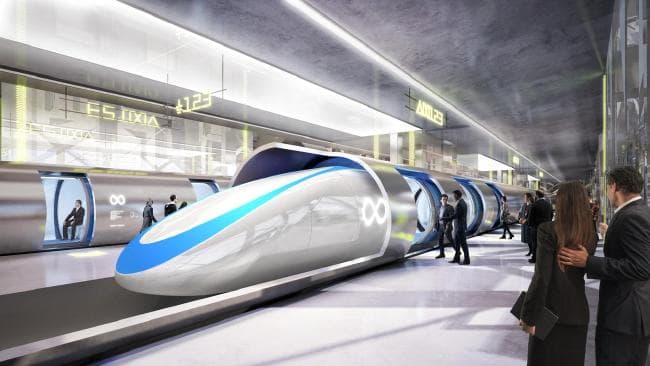 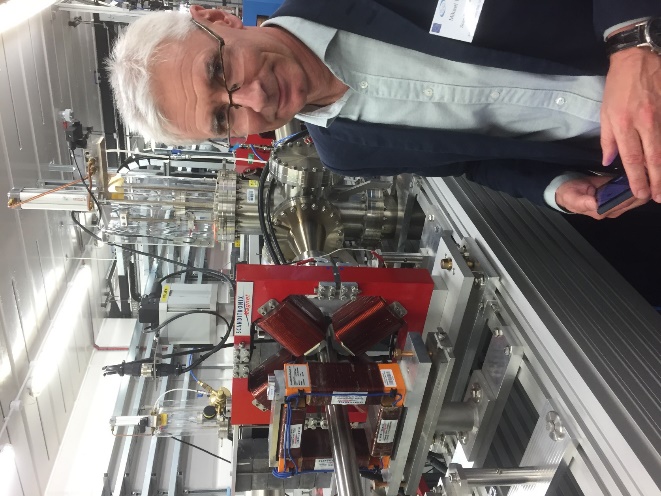 Fusion  Autonomous cars
Particle accelerators  Mobility
Particle accelerators
  Cancer treatment
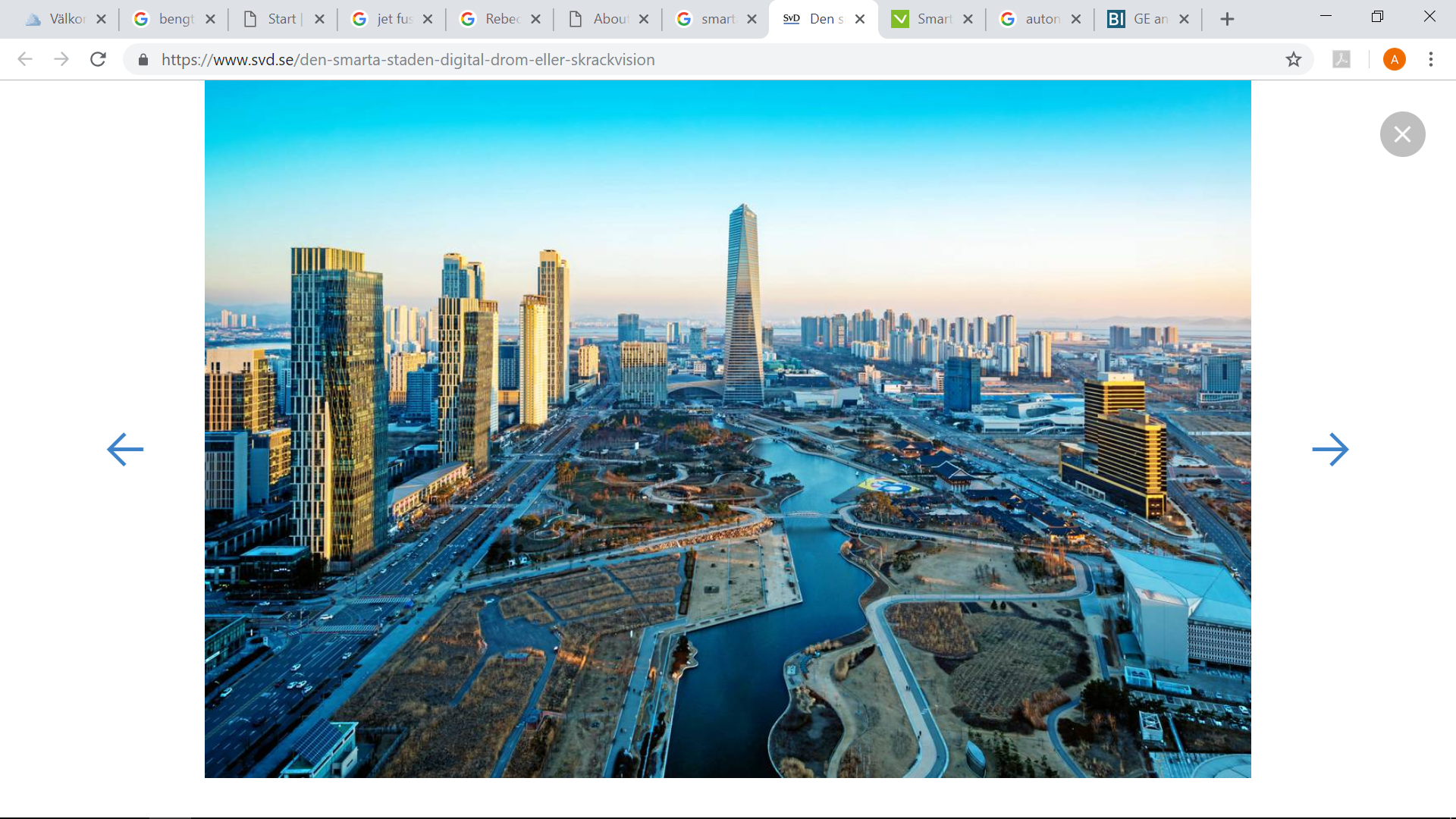 Particle accelerators
 AI  Smart Cities
Particle accelerators
  Medtech
What do we do?
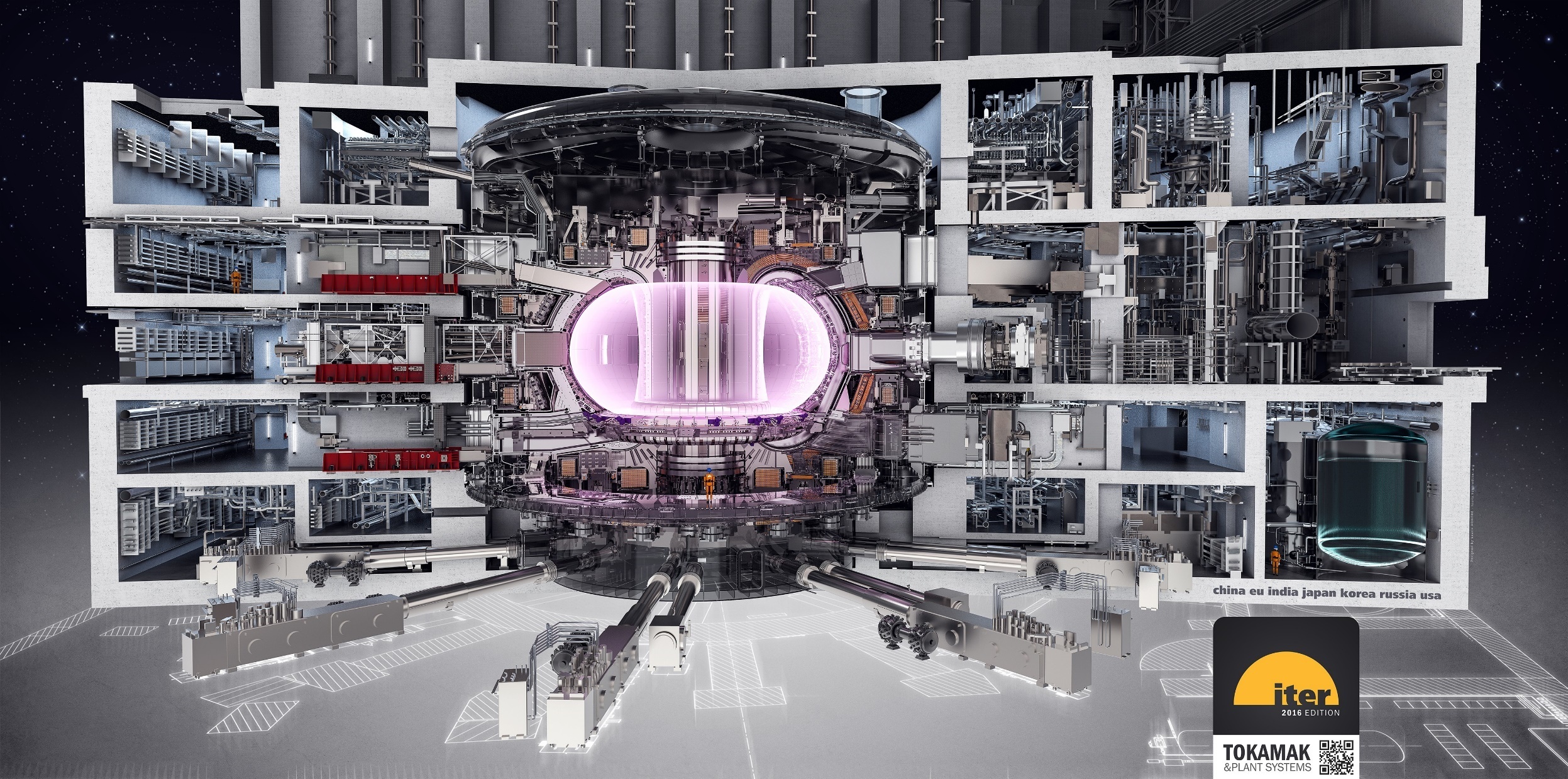 ITER
ITER Tokamak
Total cost: 200.000.000.000SEK

F4E share ca 80.000.000.000SEK
Picture: ITER
Foto: baraBild
[Speaker Notes: …This includes the assembly of the ITER Tokamak, with its estimated one million components, and the parallel installation and integration of plant systems such as radio frequency heating, fuel cycle, cooling water and high voltage electrical systems.

150 miljoner grader i mitten (nästa 10 ggr varmare än i solens mitt), flera hundra minusgrader några meter därifrån
Värmeflöde 20 MW/m2 – vilket motsvarar en raket med full spätta…]
ITER 25-28 March
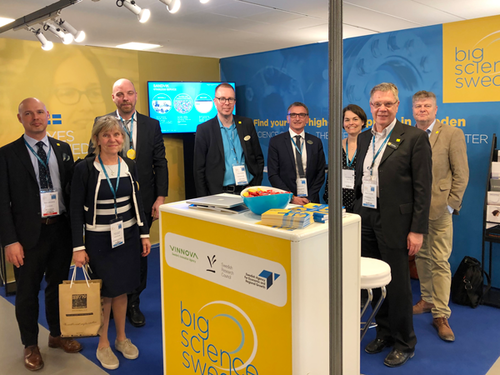 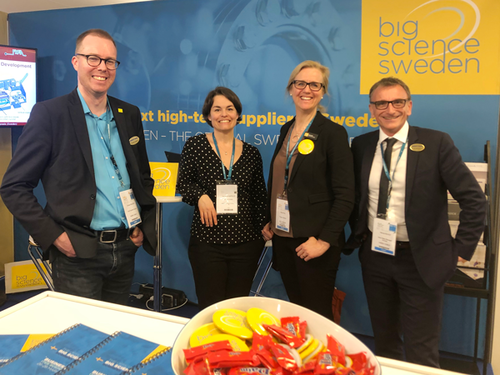 10 companies
Site visit
1-to-1 meetings
Presentations
ESS och Max IV
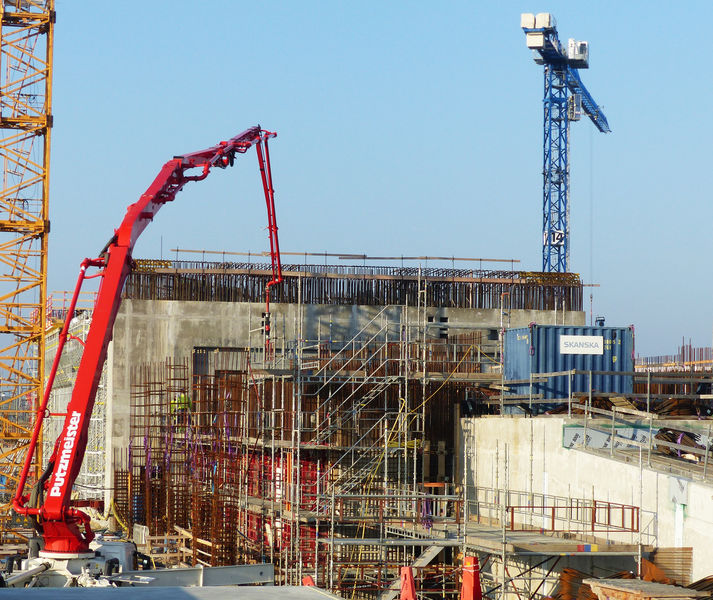 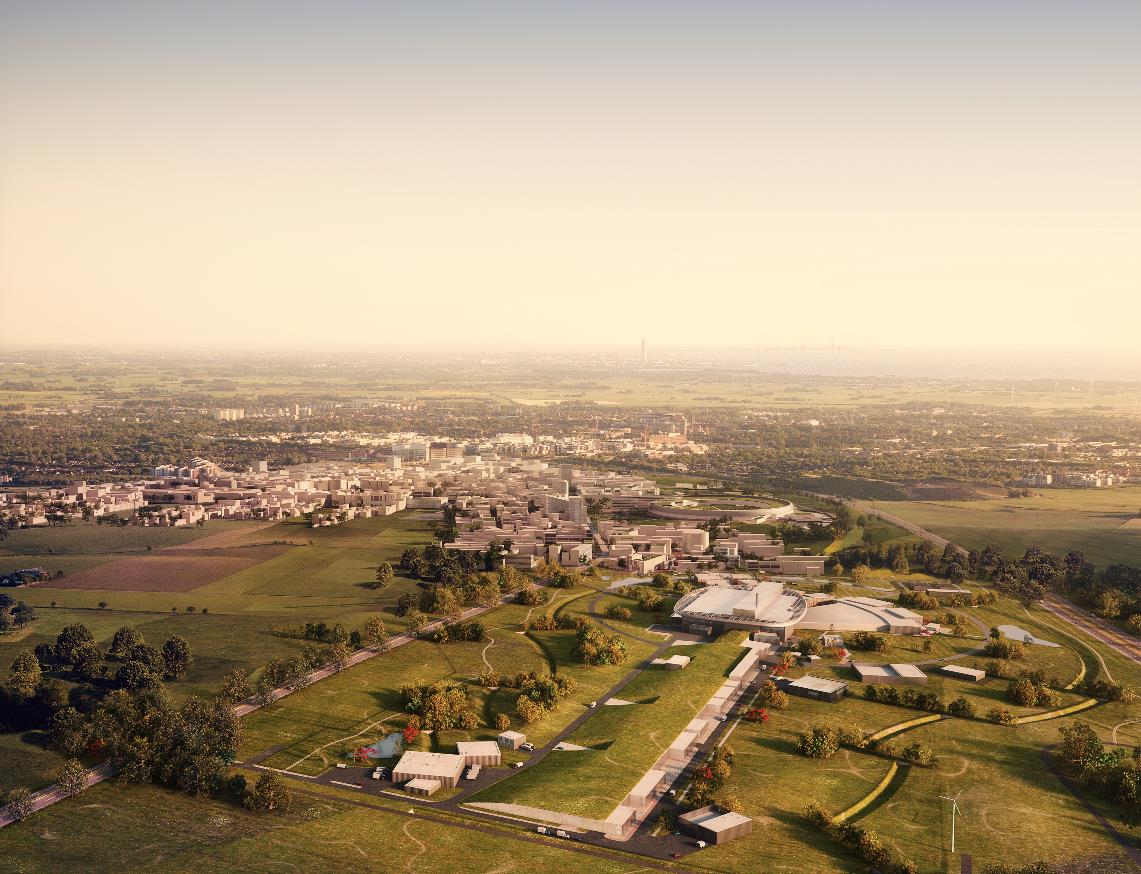 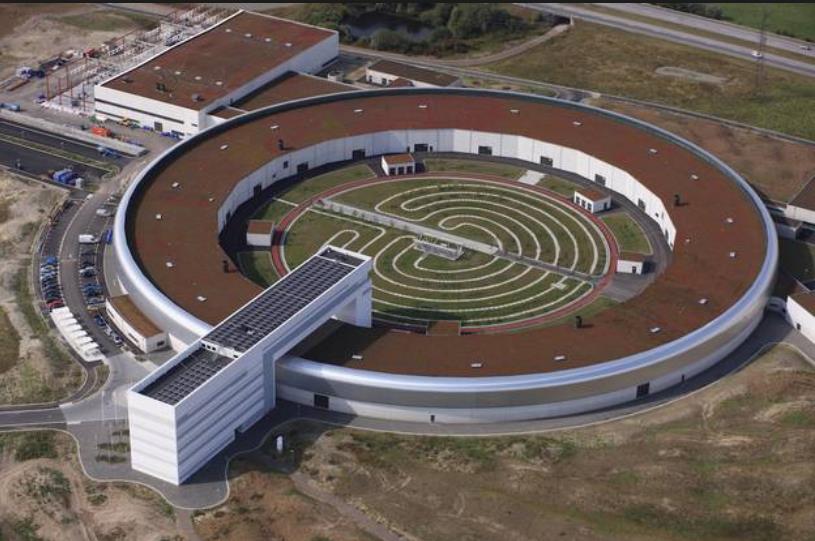 [Speaker Notes: Började byggas 2014

Användarprogrammet börjar 2023

Byggkostnad ca 18 Miljarder]
CERN
CERN
[Speaker Notes: HiLUMI

Protonkolliderare]
Big Science Facility visitsEx. CERN 7-8 Mars
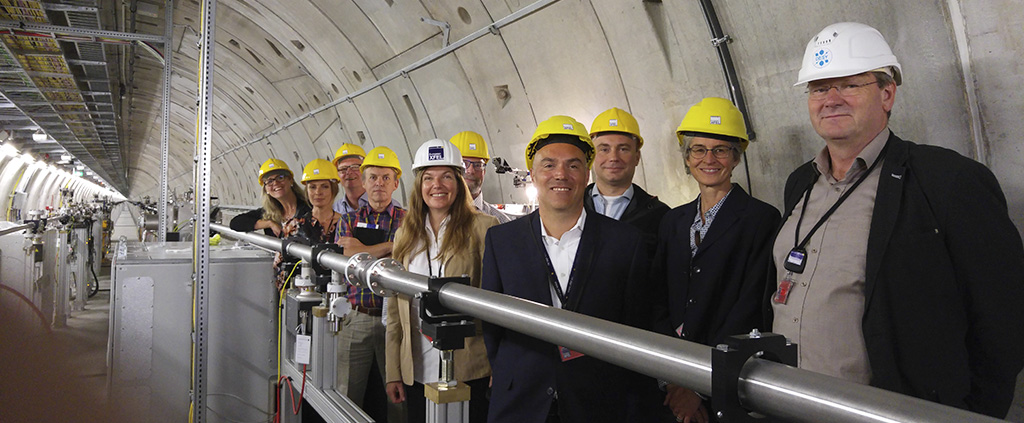 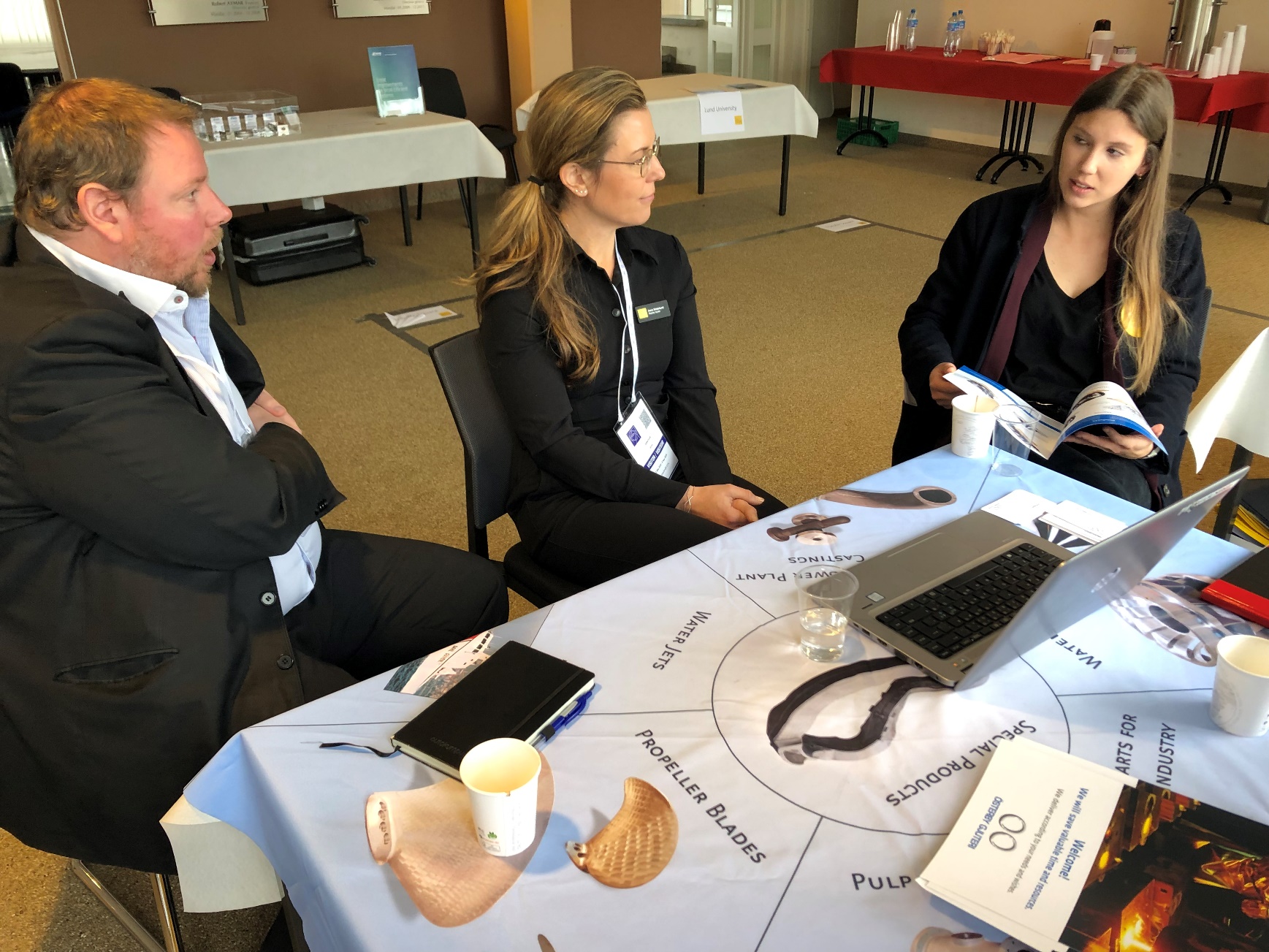 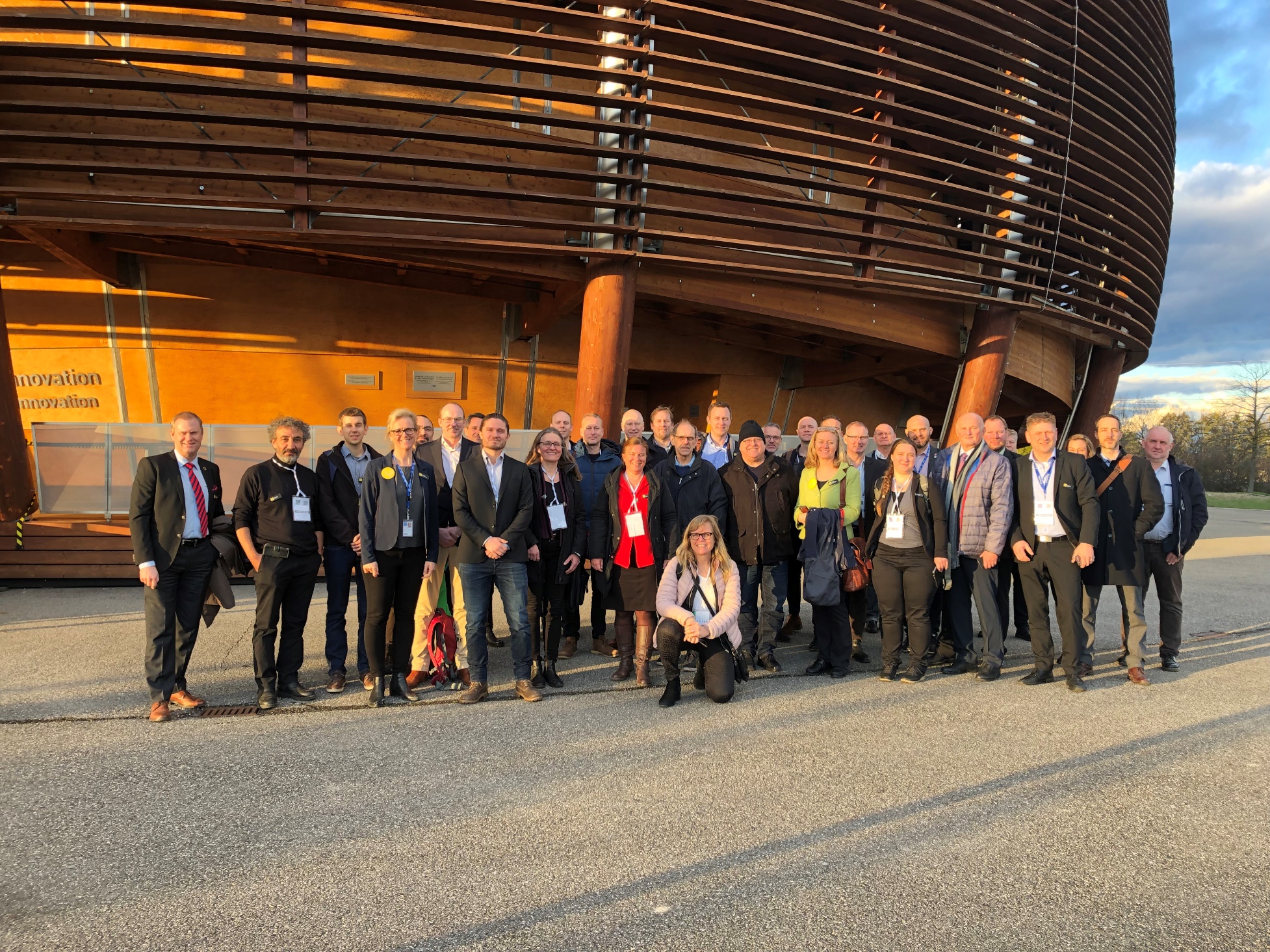 [Speaker Notes: 7-8 Mars åker vi med företag till CERN och träffar teknisk personal och upphandlare]
CERN On The Road
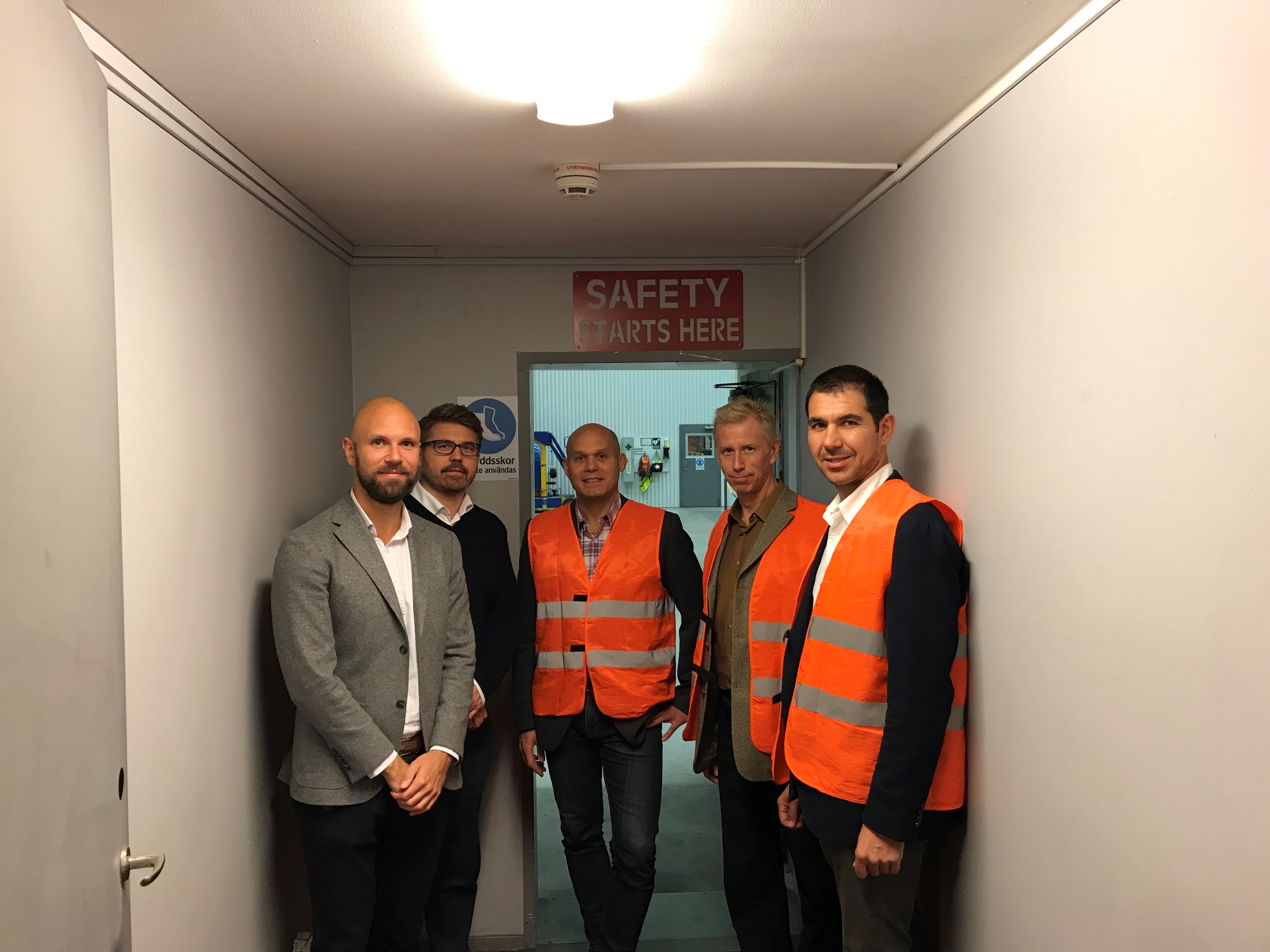 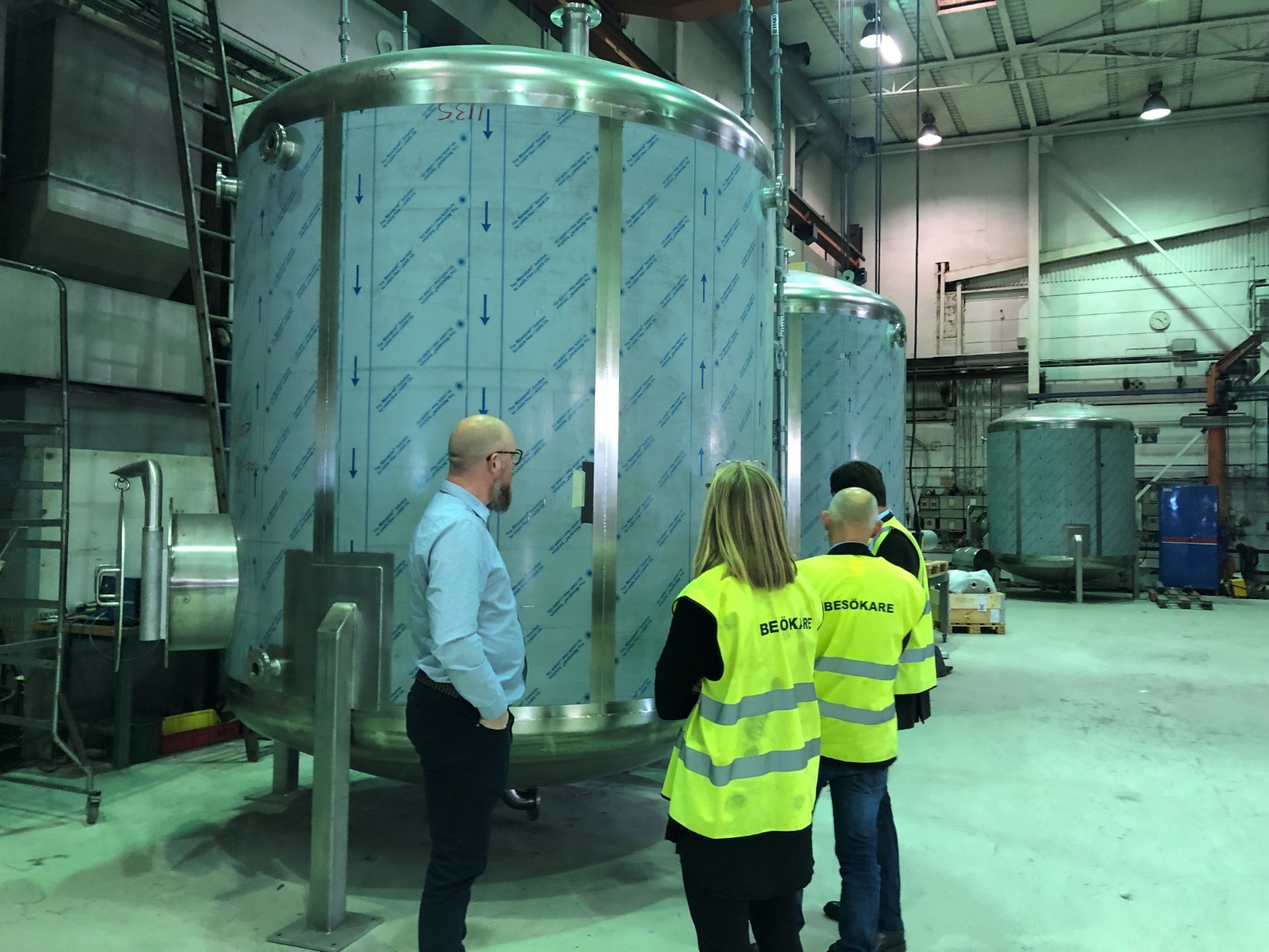 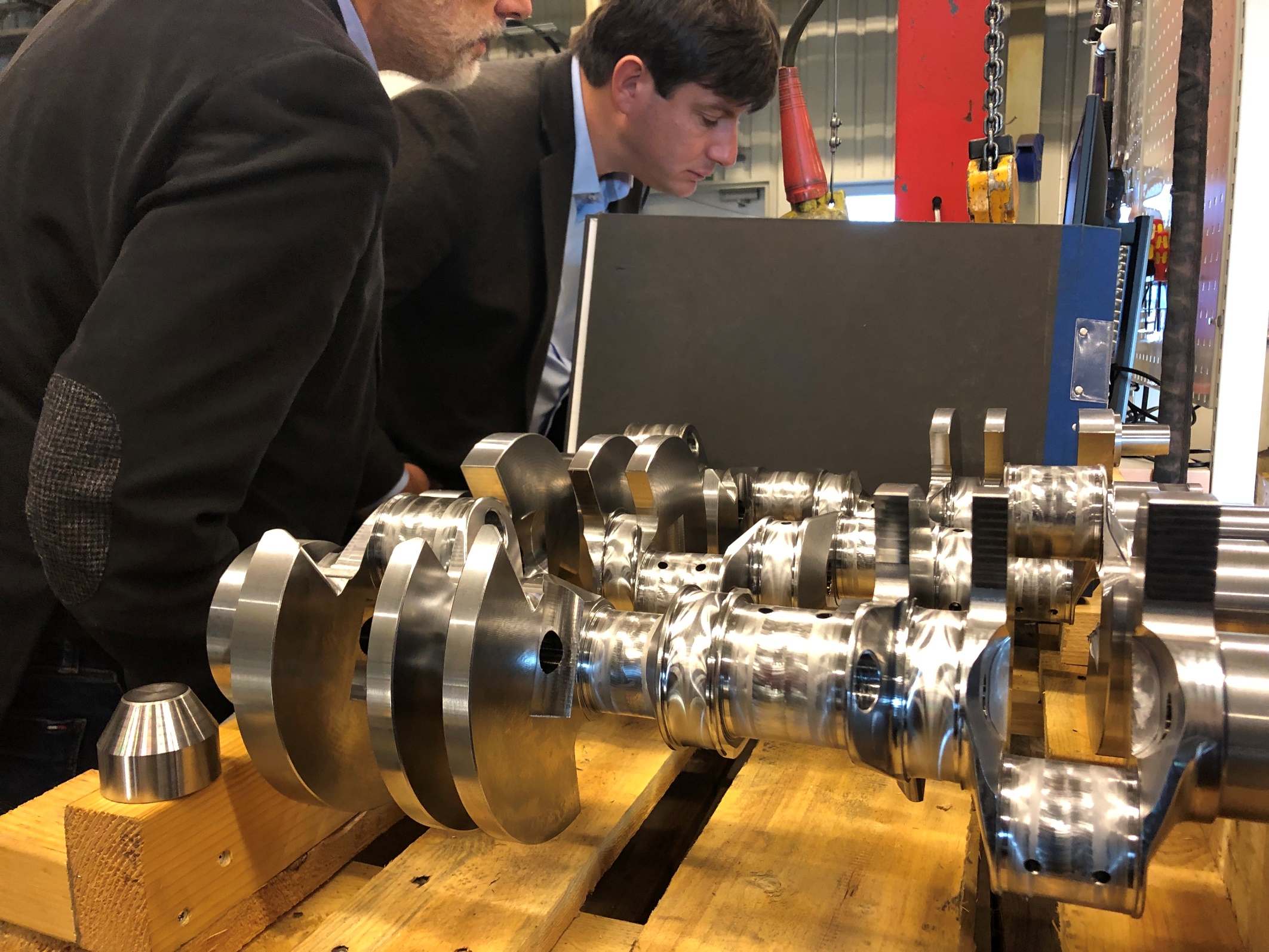 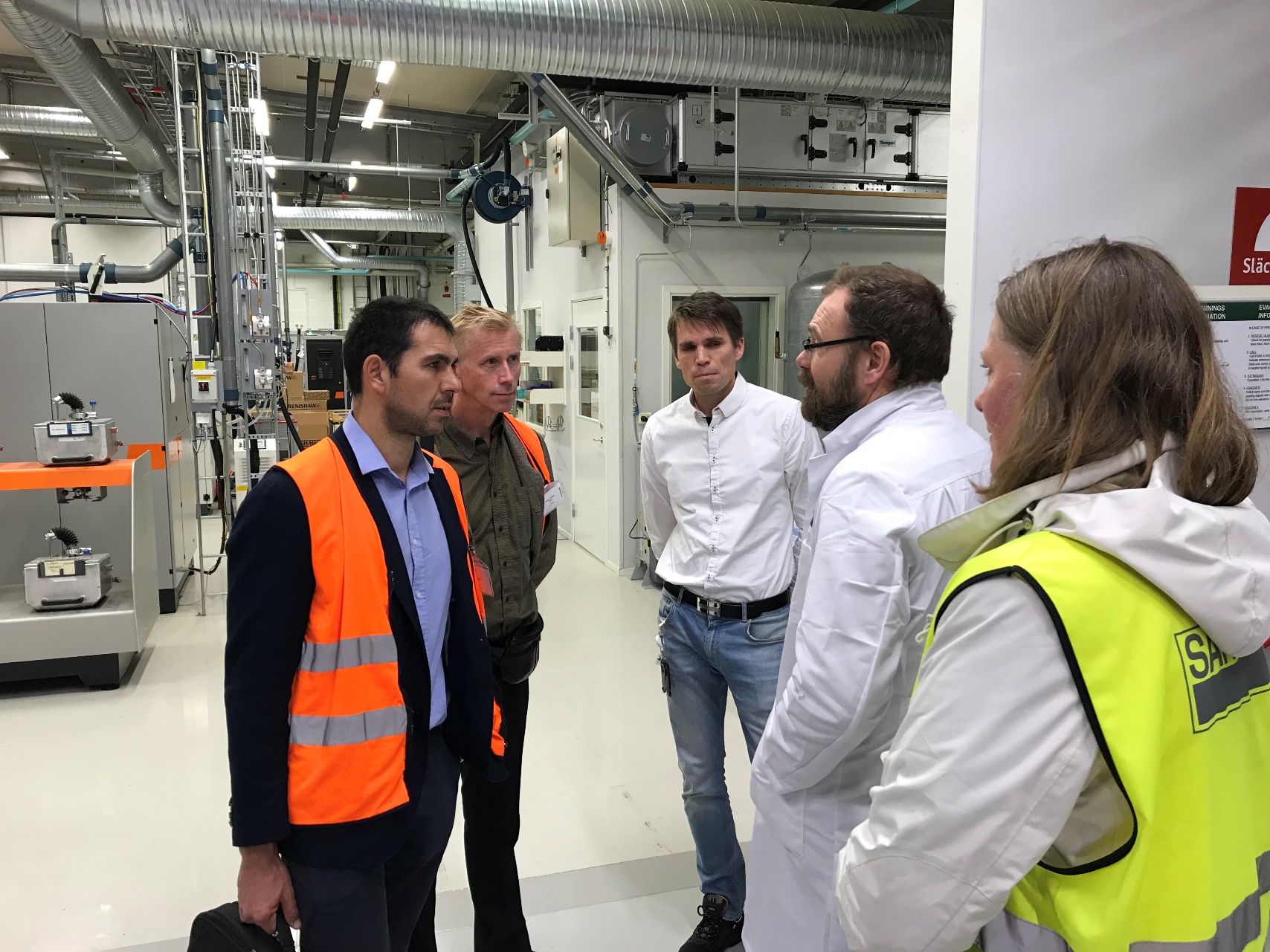 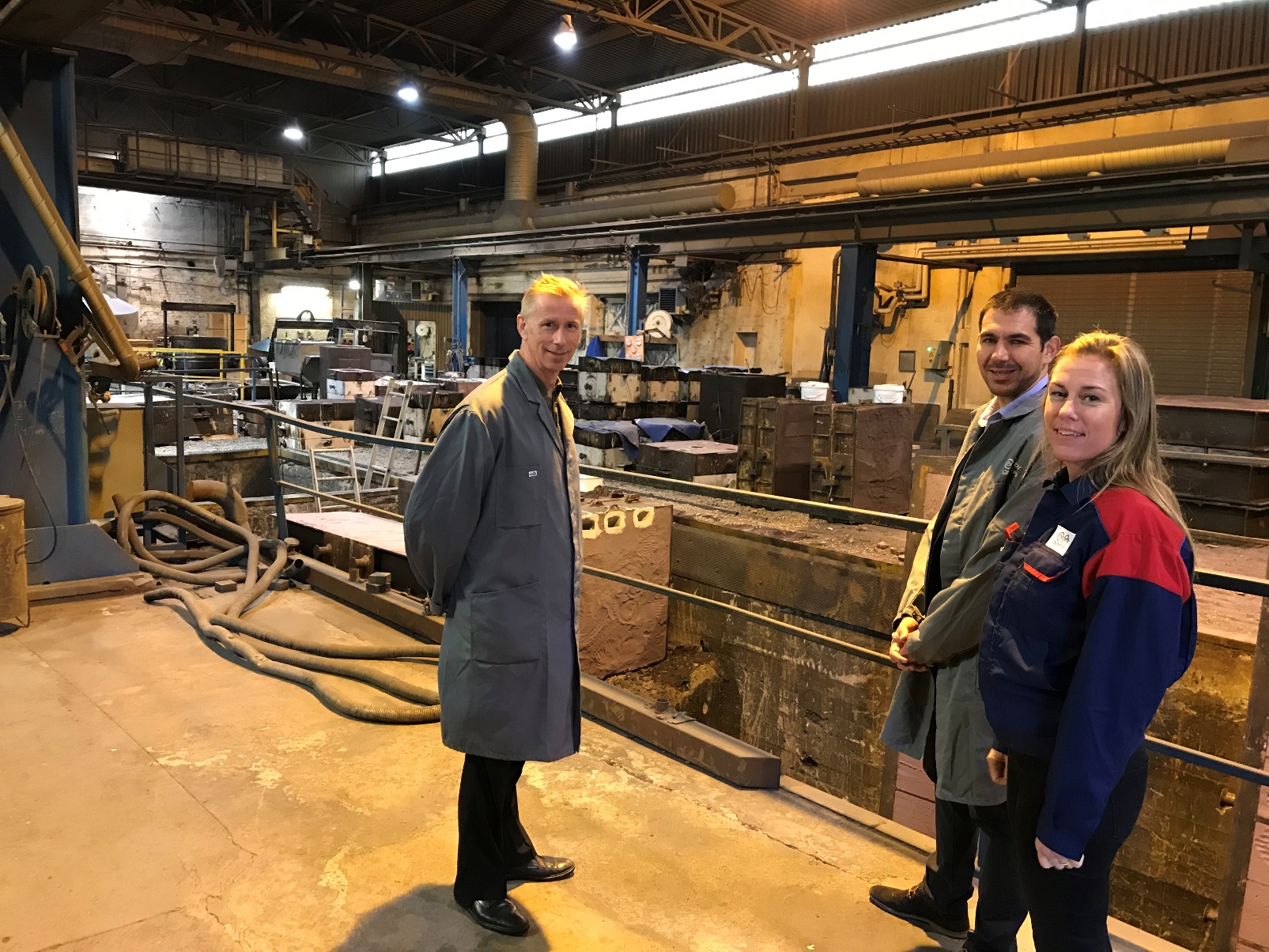 [Speaker Notes: November 2018]
Technical workshops with industry, university och big science facilities
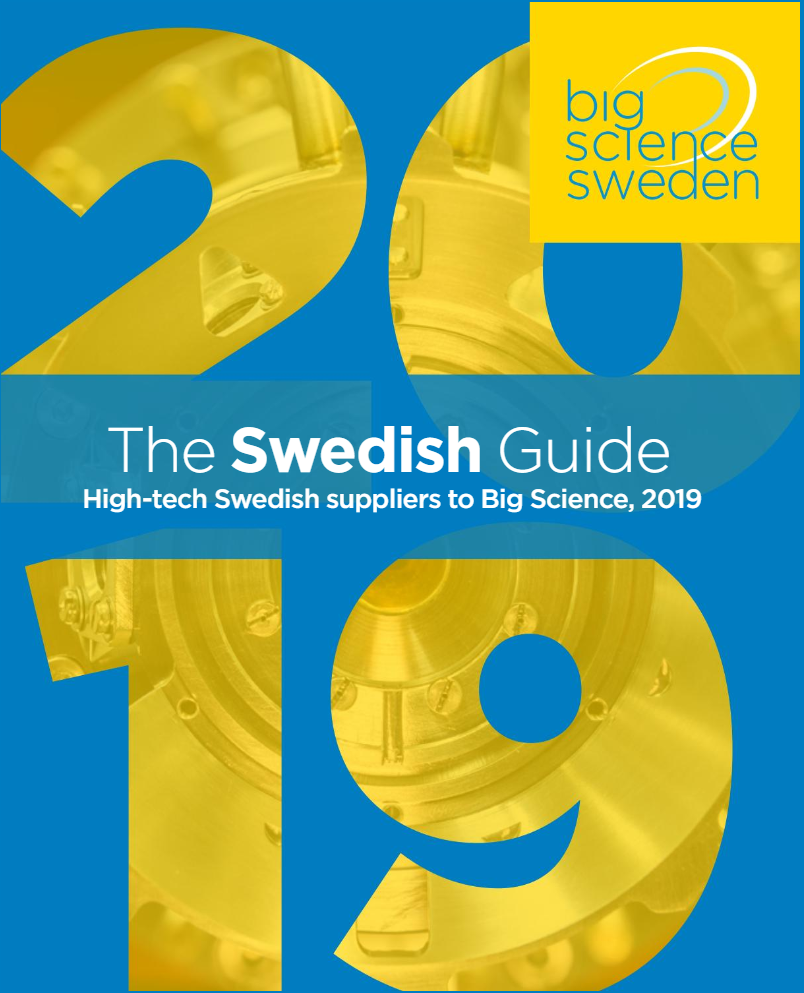 Bläddringsexemplar på https://www.bigsciencesweden.se/
CERN – Supplyer experience
38% developed new products
42% increased international visibility
44% incresased technical competence
52% developed selling competence
17% opened a new market
60% got new customers
All companies experienced 
CERN as an extremely good reference on the market
Big Science by SWEDEN

26-27 November 

Lund
Thank you!!!
www.bigsciencesweden.se
Fredrik Engelmark, 
fredrik.engelmark@bigsciencesweden.se
+46-72 9999 268
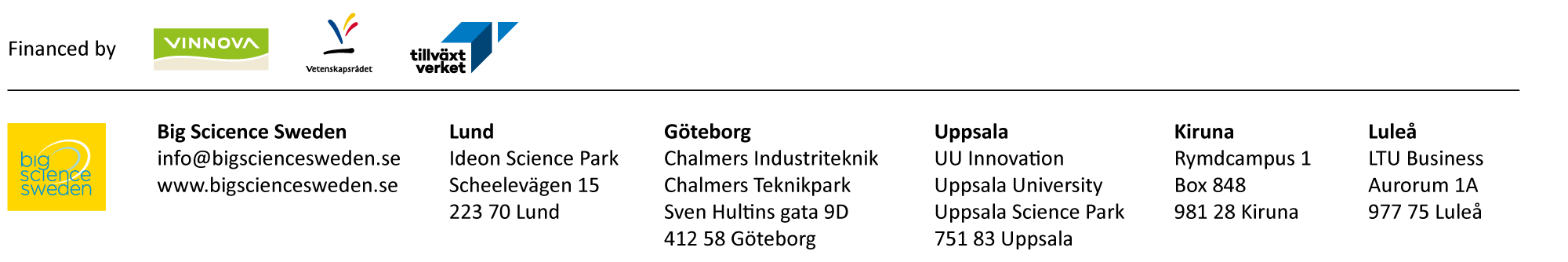